Конструирование
«Забор для огорода»
Рассмотрите картинку
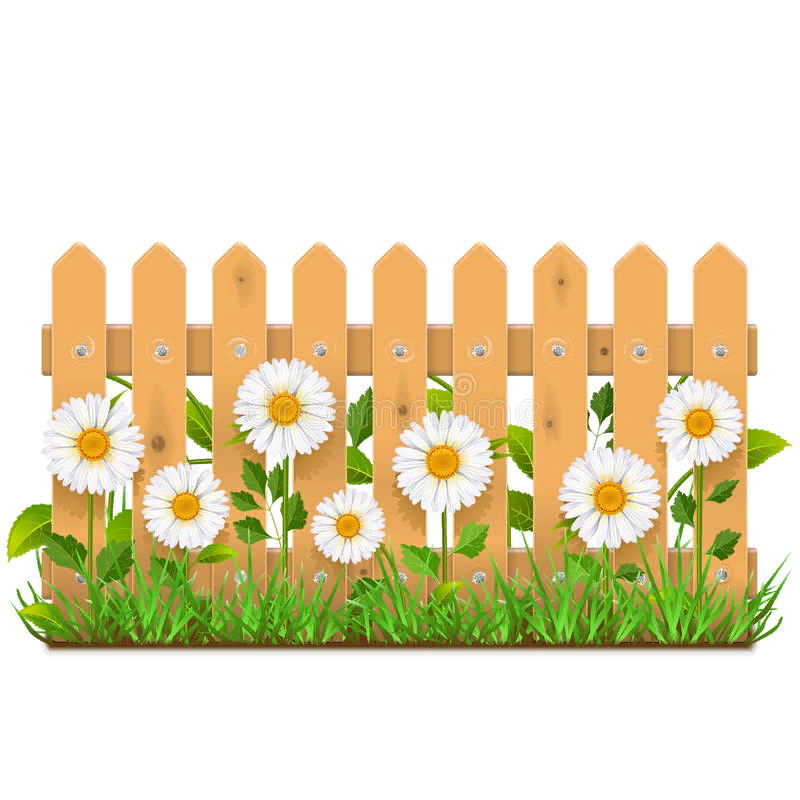 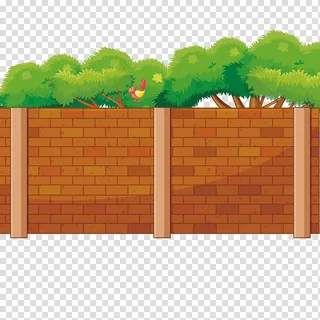 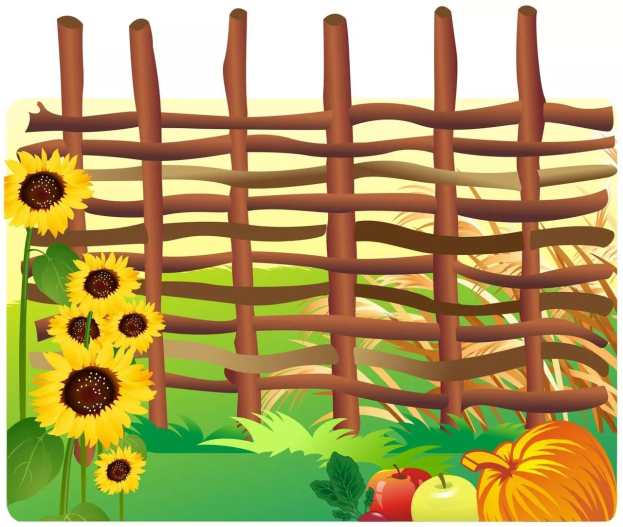 Для чего нужен забор? (огородить территорию)Из чего делают забор? (доски, кирпичи и т.д.)Какой бывает забор? (высокий , низкий)
А мы предлагаем вам построить забор из конструктора ЛЕГО. Желаем удачи!!!